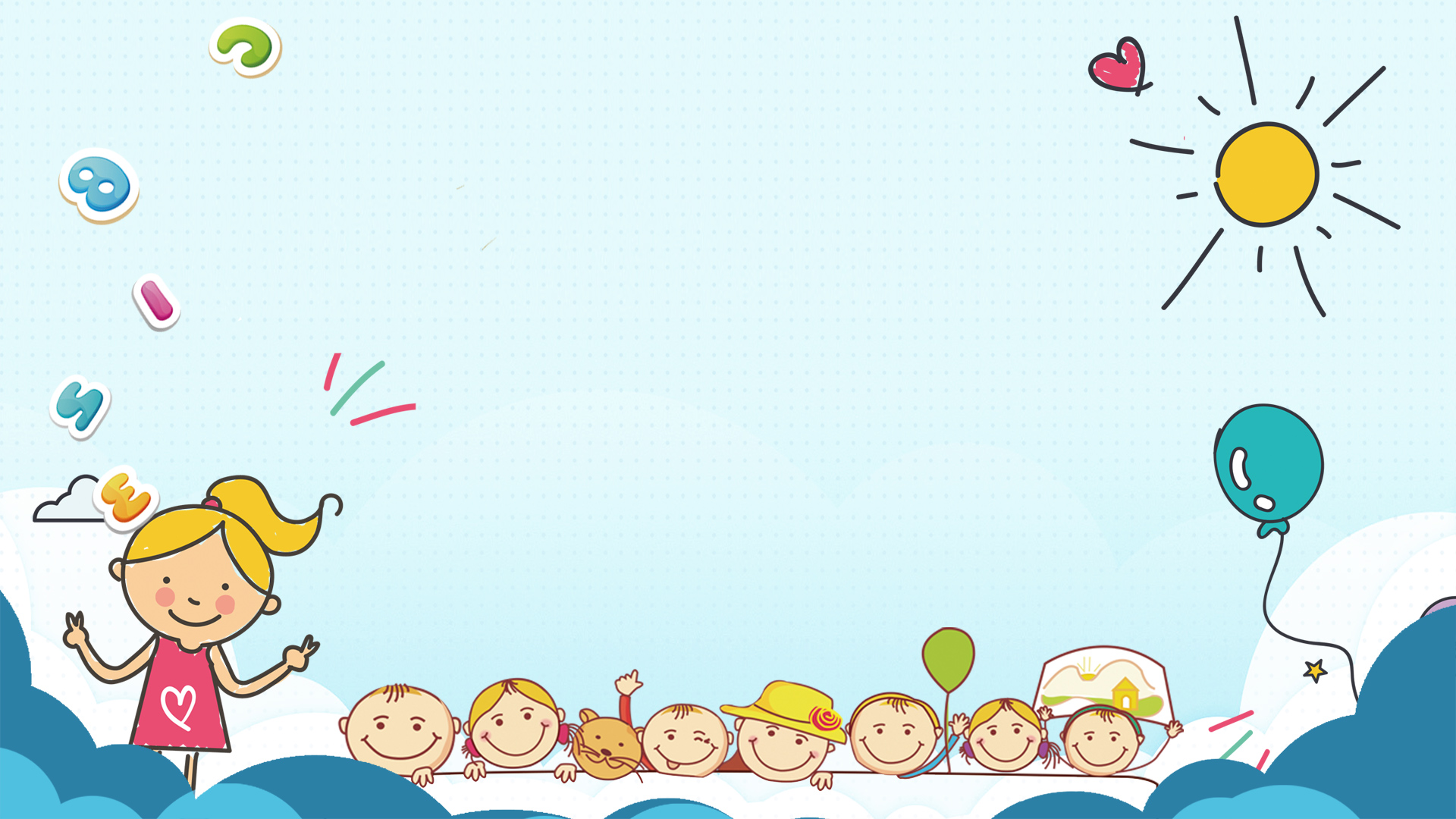 TRAINING COURSEWARE
ENGLISH
SUBTITLE
SUBTITLE
SUBTITLE
MARKETING & MANAGEMENT FOR INFOGRAPHICaccusantium doloremque laudantium, totam rem aperiam, eaque ipsa quae ab illo inventore veritatis
MARKETING & MANAGEMENT FOR INFOGRAPHICaccusantium doloremque laudantium, totam rem aperiam, eaque ipsa quae ab illo inventore veritatis MARKETING & MANAGEMENT FOR INFOGRAPHICaccusantium doloremque laudantium, totam rem aperiam, eaque ipsa quae ab illo inventore veritatis MARKETING & MANAGEMENT FOR INFOGRAPHICaccusantium doloremque laudantium, totam rem aperiam, eaque ipsa quae ab illo inventore veritatis
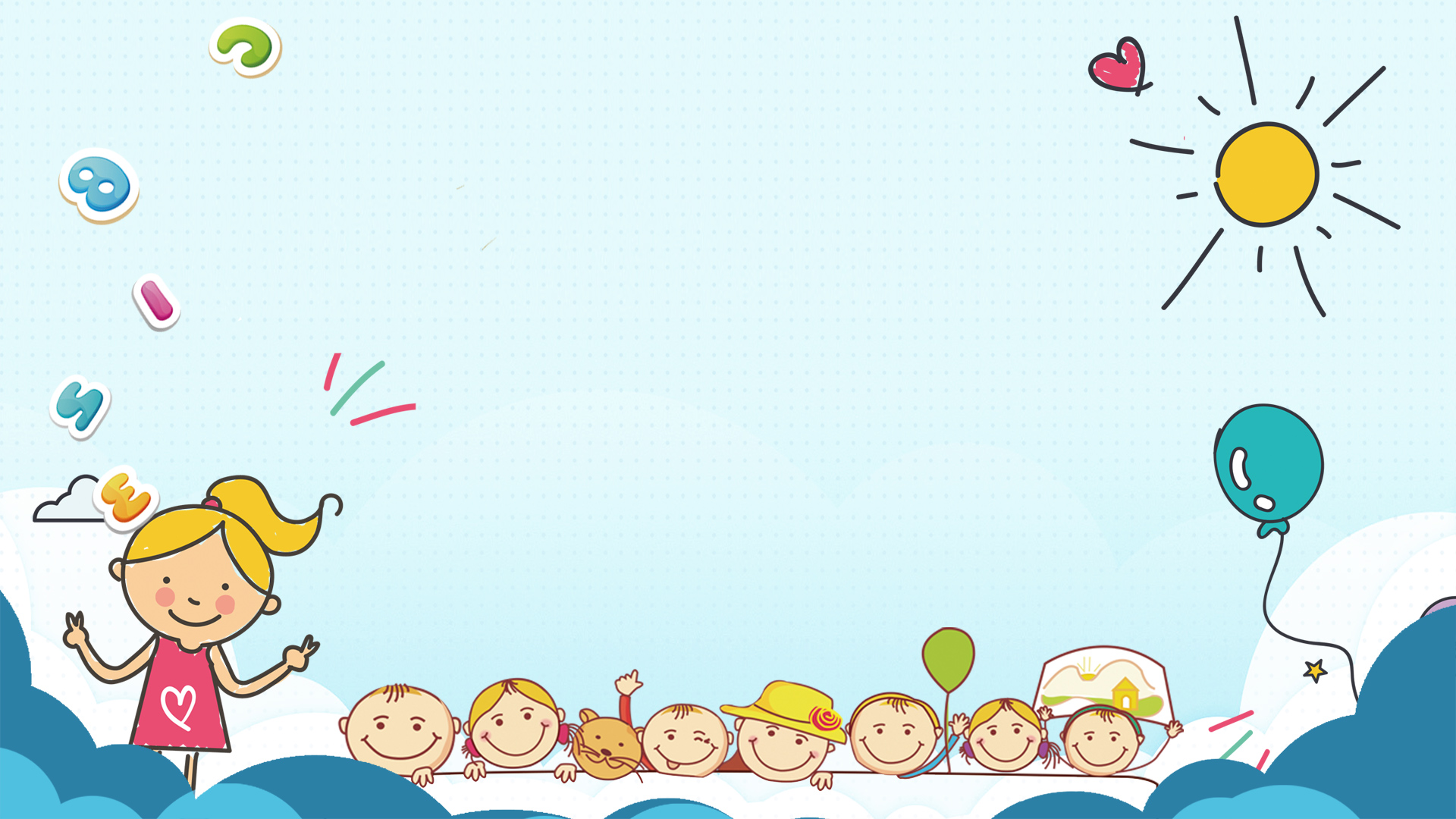 ENGLISH
1
TITLE
2
TITLE
3
TITLE
4
TITLE
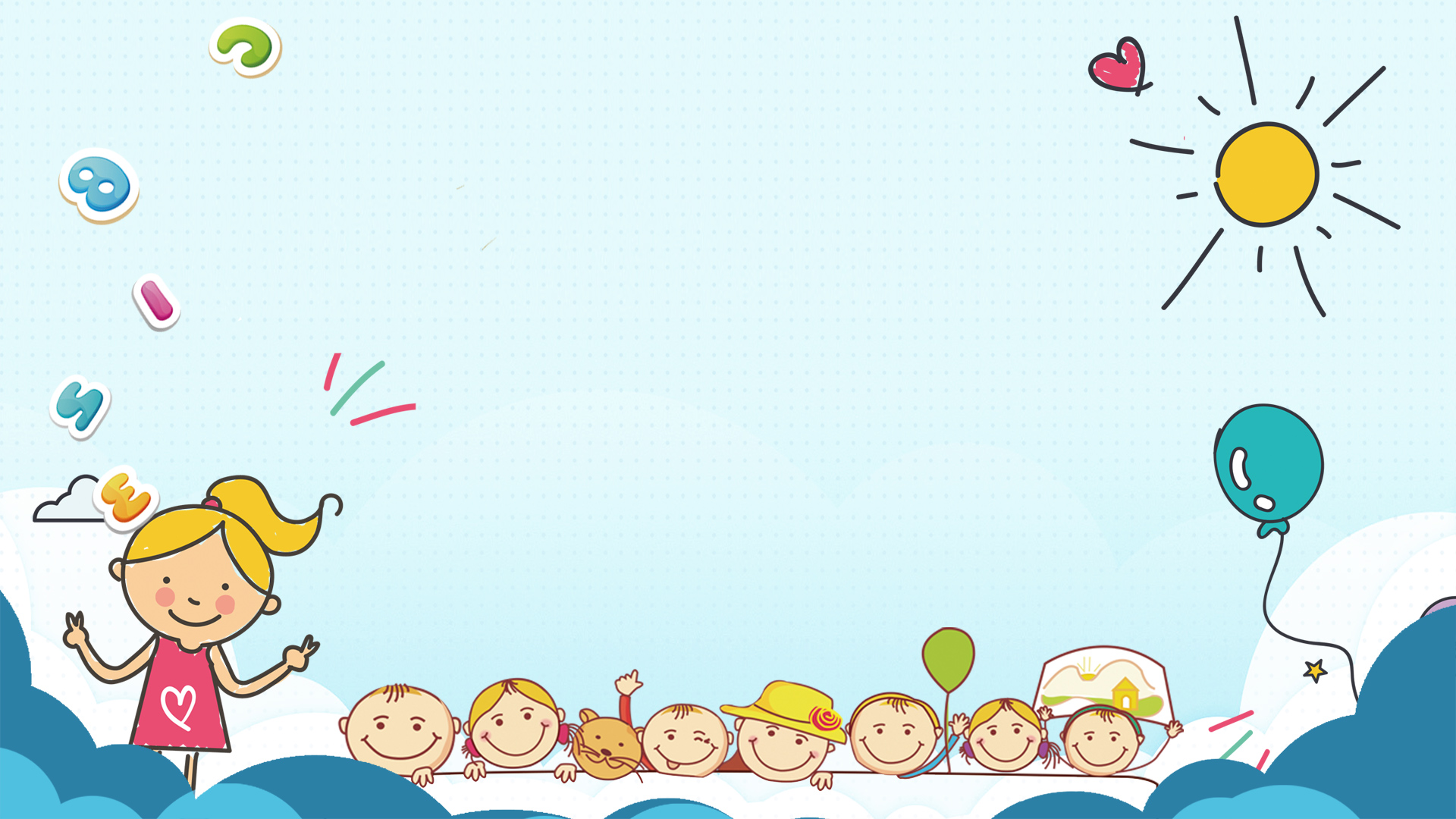 ENGLISH
TITLE
The user can demonstrate on a projector or computer, or print the presentation and make it into a film to be used in a wider field
TITLE
TITLE
ENGLISH
点
TITLE
ENGLISH
CONTENT
CONTENT
活动流程简介
请替换文字内容
请替换文字内容
点击此处更换文本点击添加点击此处更换文本点击添加点击此处更换文本点击添加点击此处更换文本点击添加点击此处更换文本点击添加点击此处更换文本点击添加
点击此处更换文本点击添加点击此处更换文本点击添加点击此处更换文本点击添加点击此处更换文本点击添加点击此处更换文本点击添加点击此处更换文本点击添加
01
02
请替换文字内容
请替换文字内容
点击此处更换文本点击添加点击此处更换文本点击添加点击此处更换文本点击添加点击此处更换文本点击添加点击此处更换文本点击添加点击此处更换文本点击添加
点击此处更换文本点击添加点击此处更换文本点击添加点击此处更换文本点击添加点击此处更换文本点击添加点击此处更换文本点击添加点击此处更换文本点击添加
04
03
活动流程简介
标题
标题
点击此处更换文本点击添加
点击此处更换文本点击添加
点击此处更换文本点击添加
点击此处更换文本点击添加
点击此处更换文本点击添加
点击此处更换文本点击添加
标题
标题
点击此处更换文本点击添加
点击此处更换文本点击添加
点击此处更换文本点击添加
点击此处更换文本点击添加
点击此处更换文本点击添加
点击此处更换文本点击添加
活动流程简介
点击此处更换文本点击添加点击此处更换文本点击添加点击此处更换文本点击添加
点击此处更换文本点击添加点击此处更换文本点击添加点击此处更换文本点击添加
点击此处更换文本点击添加点击此处更换文本点击添加点击此处更换文本点击添加
点击此处更换文本点击添加点击此处更换文本点击添加点击此处更换文本点击添加
点击此处更换文本点击添加点击此处更换文本点击添加点击此处更换文本点击添加
点击此处更换文本点击添加点击此处更换文本点击添加点击此处更换文本点击添加
KEY WORD
KEY WORD
KEY WORD
活动流程简介
加入标题
点击此处更换文本点击添加
点击此处更换文本点击添加 
点击此处更换文本点击添加 
点击此处更换文本点击添加 
点击此处更换文本点击添加
Lorem ipsum dolor sit amet, consectetur adipiscing elit. Mauris interdum, sapien et pellentesque sollicitudin, nibh lorem tincidunt est, non placerat mi quam sit amet nulla.
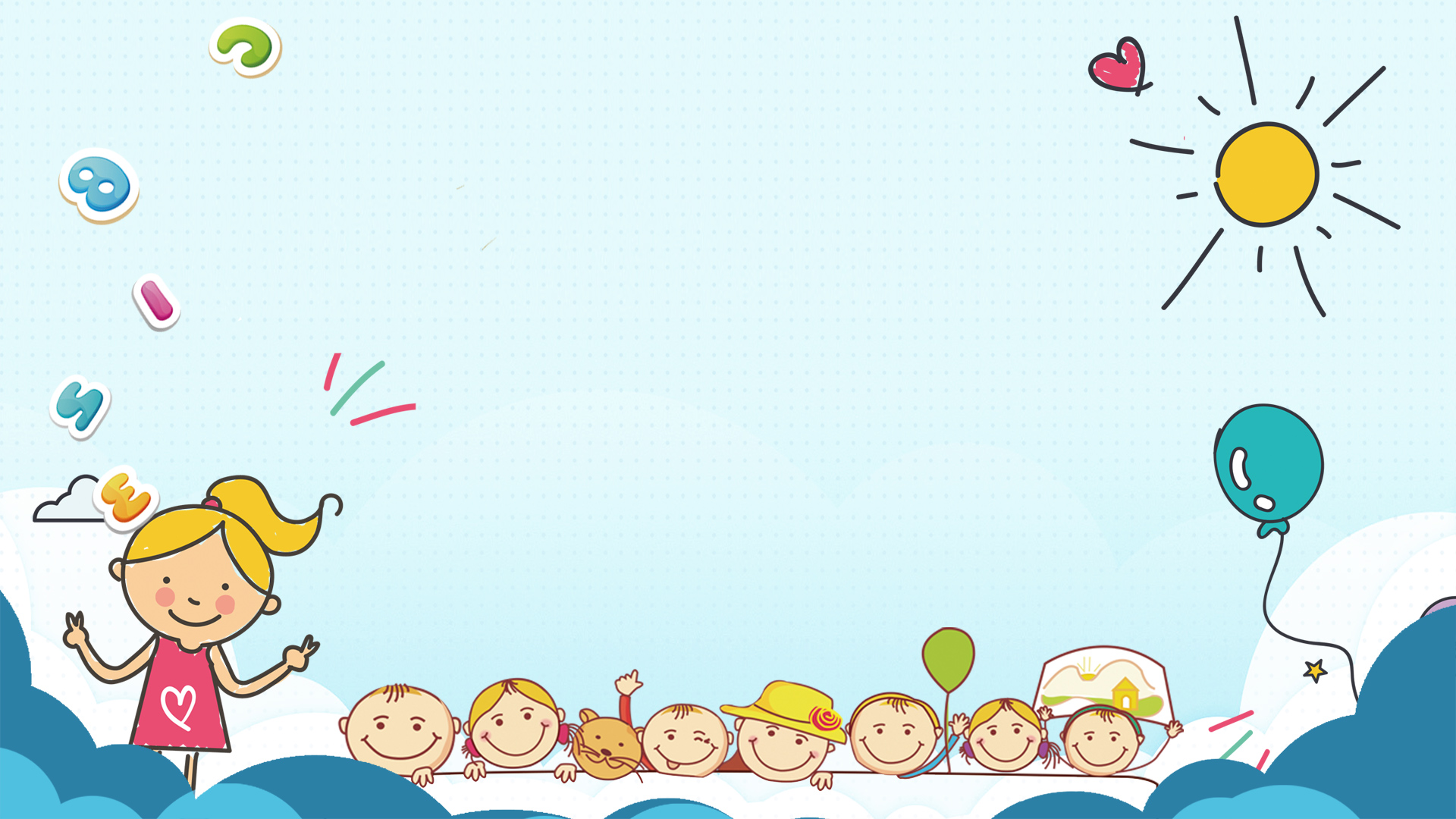 活动执行保障
第二部分
The user can demonstrate on a projector or computer, or print the presentation and make it into a film to be used in a wider field
活动执行保障
添加标题
点击添加文本 点击添加文本
点击添加文本 点击添加文本
点击添加文本 点击添加文本
点击添加文本 点击添加文本
添加标题
详写内容……点击输入本栏的具体文字，简明扼要的说明分项内容，此为概念图解，请根据具体内容酌情修改。
活动执行保障
12.3W
77%
82%
01
02
03
点击此处更换文本点击添加
点击此处更换文本点击添加
点击此处更换文本点击添加
点击此处更换文本点击添加
点击此处更换文本点击添加
点击此处更换文本点击添加
点击此处更换文本点击添加
点击此处更换文本点击添加
点击此处更换文本点击添加
活动执行保障
点击此处更换文本点击添加
点击此处更换文本点击添加
点击此处更换文本点击添加
点击此处更换文本点击添加
点击此处更换文本点击添加
点击此处更换文本点击添加
点击此处更换文本点击添加
点击此处更换文本点击添加
点击此处更换文本点击添加
点击此处更换文本点击添加
点击此处更换文本点击添加
点击此处更换文本点击添加
点击此处更换文本点击添加
点击此处更换文本点击添加
点击此处更换文本点击添加
点击此处更换文本点击添加
活动执行保障
01
02
03
04
添加标题
添加标题
添加标题
添加标题
点击添加文本点击添加文本    点击添加文本点击添加文本点击添加文本点击添加
点击添加文本点击添加文本    点击添加文本点击添加文本点击添加文本点击添加
点击添加文本点击添加文本    点击添加文本点击添加文本点击添加文本点击添加
点击添加文本点击添加文本    点击添加文本点击添加文本点击添加文本点击添加
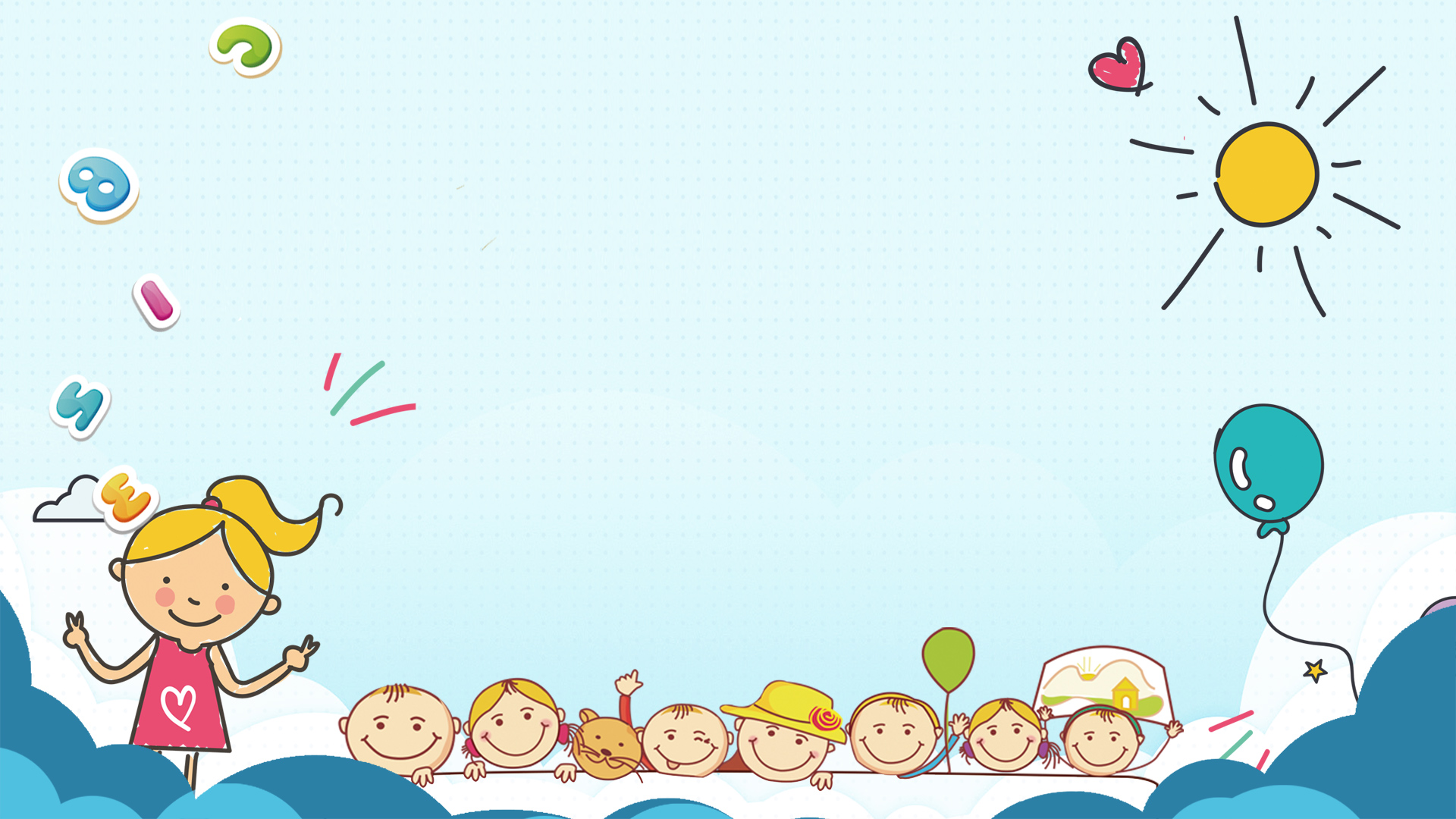 活动细节管理
第三部分
The user can demonstrate on a projector or computer, or print the presentation and make it into a film to be used in a wider field
活动细节管理
加入标题描述
点击此处更换文本点击添加
点击此处更换文本点击添加
点击此处更换文本点击添加
加入标题描述
点击此处更换文本点击添加
点击此处更换文本点击添加
点击此处更换文本点击添加
加入标题描述
点击此处更换文本点击添加
点击此处更换文本点击添加
点击此处更换文本点击添加
活动细节管理
1
请在此处输入详细的文字介绍信息和简介，表达图表的含义.表达图表的含义.
2
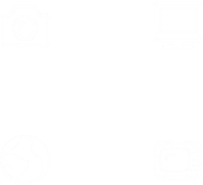 请在此处输入详细的文字介绍信息和简介，表达图表的含义.表达图表的含义.
3
请在此处输入详细的文字介绍信息和简介，表达图表的含义.表达图表的含义.
4
请在此处输入详细的文字介绍信息和简介，表达图表的含义.表达图表的含义.
活动细节管理
25%
25%
25%
25%
加入标题
此处添加详细文本描述，建议与标题相关并符合整体语言风格。
加入标题
此处添加详细文本描述，建议与标题相关并符合整体语言风格。
加入标题
此处添加详细文本描述，建议与标题相关并符合整体语言风格。
加入标题
此处添加详细文本描述，建议与标题相关并符合整体语言风格。
活动细节管理
STEP 4
点击此处更换文本点击添加点击此处更换文本点击添加点击此处更换文本点击添加
某某某操作方案
STEP 3
点击此处更换文本点击添加点击此处更换文本点击添加点击此处更换文本点击添加
点击此处更换文本点击添加点击此处更换文本点击添加点击此处更换文本点击添加
STEP 2
点击此处更换文本点击添加点击此处更换文本点击添加点击此处更换文本点击添加
STEP 1
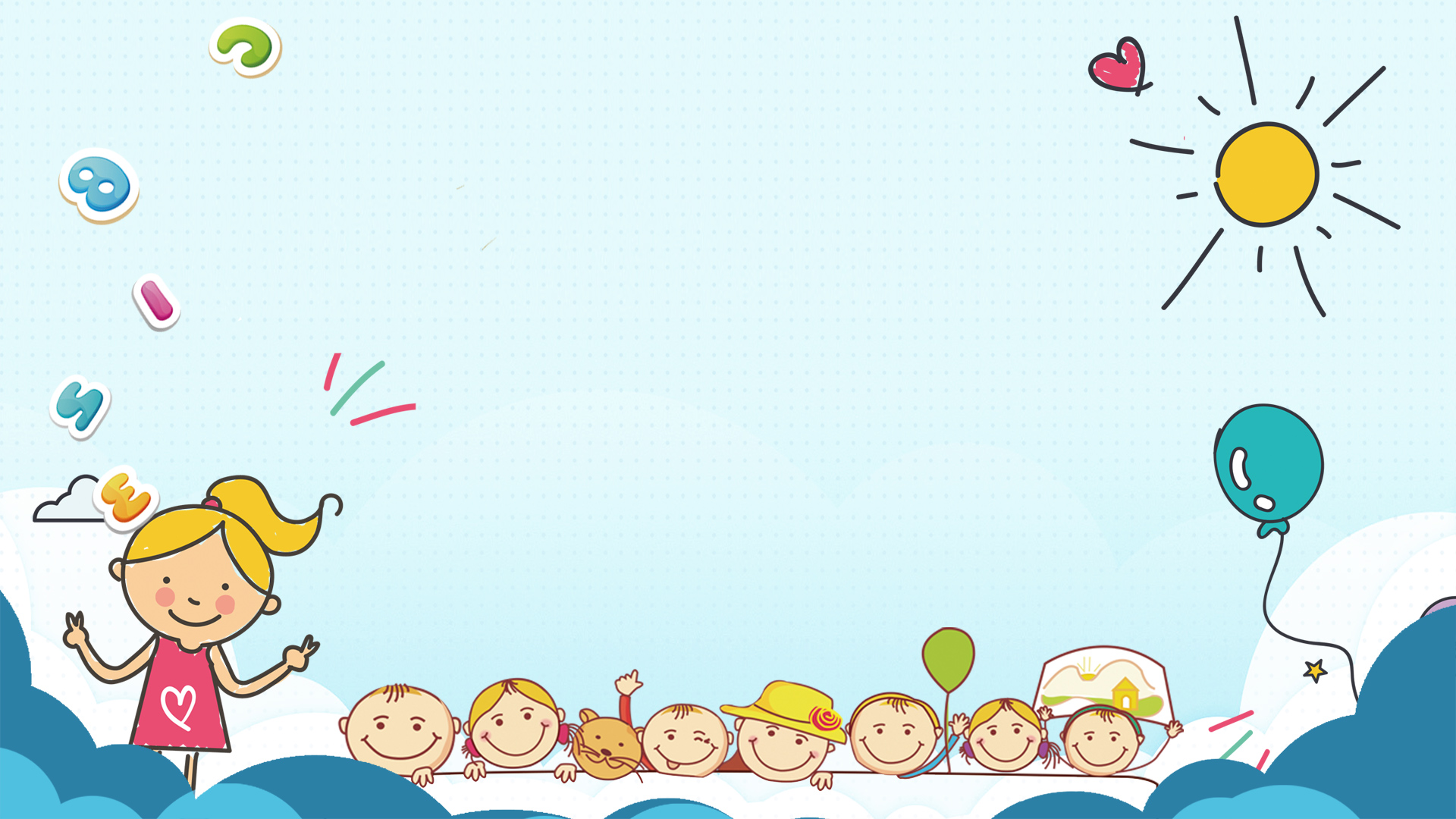 活动效果展望
第四部分
The user can demonstrate on a projector or computer, or print the presentation and make it into a film to be used in a wider field
活动效果展望
加入标题
点击此处更换文本点击添加点击此处更换文本点击添加01.点击此处更换文本点击添加
加入标题
点击此处更换文本点击添加点击此处更换文本点击添加01.点击此处更换文本点击添加
加入标题
点击此处更换文本点击添加点击此处更换文本点击添加01.点击此处更换文本点击添加
加入标题
点击此处更换文本点击添加点击此处更换文本点击添加01.点击此处更换文本点击添加
活动效果展望
点击加入标题
点击加入标题
点击此处更换文本点击添加
点击此处更换文本点击添加
点击此处更换文本点击添加
点击此处更换文本点击添加
点击加入标题
点击加入标题
点击此处更换文本点击添加
点击此处更换文本点击添加
点击此处更换文本点击添加
点击此处更换文本点击添加
点击加入标题
点击加入标题
点击此处更换文本点击添加
点击此处更换文本点击添加
点击此处更换文本点击添加
点击此处更换文本点击添加
活动效果展望
点击此处更换文本点击添加点击此处更换文本点击添加点击此处更换文本点击添加点击此处更换文本点击添加
点击此处更换文本点击添加点击此处更换文本点击添加点击此处更换文本点击添加点击此处更换文本点击添加
01
02
07
点击此处更换文本点击添加点击此处更换文本点击添加点击此处更换文本点击添加点击此处更换文本点击添加
03
点击此处更换文本点击添加点击此处更换文本点击添加点击此处更换文本点击添加点击此处更换文本点击添加
06
点击此处更换文本点击添加点击此处更换文本点击添加点击此处更换文本点击添加点击此处更换文本点击添加
04
点击此处更换文本点击添加点击此处更换文本点击添加点击此处更换文本点击添加点击此处更换文本点击添加
05
活动效果展望
20%
1.
点击此处更换文本点击添加点击此处更换文点击添加点击此处更换文本点击添加点击此处更换文本点击添加点击此处更换文本点击添加点击此处更换文本点击添加
2.
点击此处更换文本点击添加点击此处更换文点击添加点击此处更换文本点击添加点击此处更换文本点击添加点击此处更换文本点击添加点击此处更换文本点击添加
3.
点击此处更换文本点击添加点击此处更换文点击添加点击此处更换文本点击添加点击此处更换文本点击添加点击此处更换文本点击添加点击此处更换文本点击添加
标题
4.
点击此处更换文本点击添加点击此处更换文点击添加点击此处更换文本点击添加点击此处更换文本点击添加点击此处更换文本点击添加点击此处更换文本点击添加
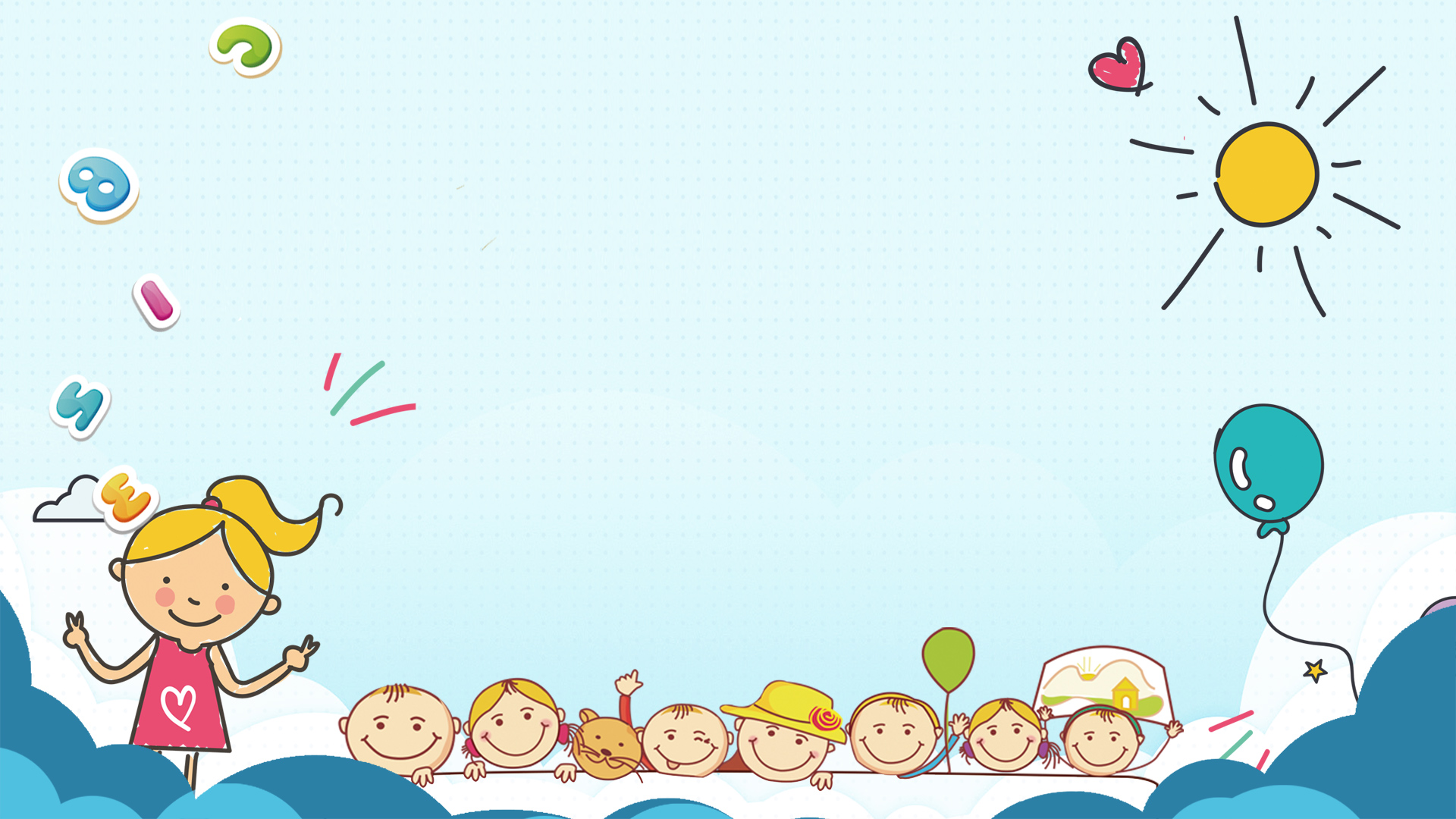 TRAINING COURSEWARE
谢谢您的观看指导!
SUBTITLE
SUBTITLE
SUBTITLE
MARKETING & MANAGEMENT FOR INFOGRAPHICaccusantium doloremque laudantium, totam rem aperiam, eaque ipsa quae ab illo inventore veritatis
MARKETING & MANAGEMENT FOR INFOGRAPHICaccusantium doloremque laudantium, totam rem aperiam, eaque ipsa quae ab illo inventore veritatis MARKETING & MANAGEMENT FOR INFOGRAPHICaccusantium doloremque laudantium, totam rem aperiam, eaque ipsa quae ab illo inventore veritatis MARKETING & MANAGEMENT FOR INFOGRAPHICaccusantium doloremque laudantium, totam rem aperiam, eaque ipsa quae ab illo inventore veritatis
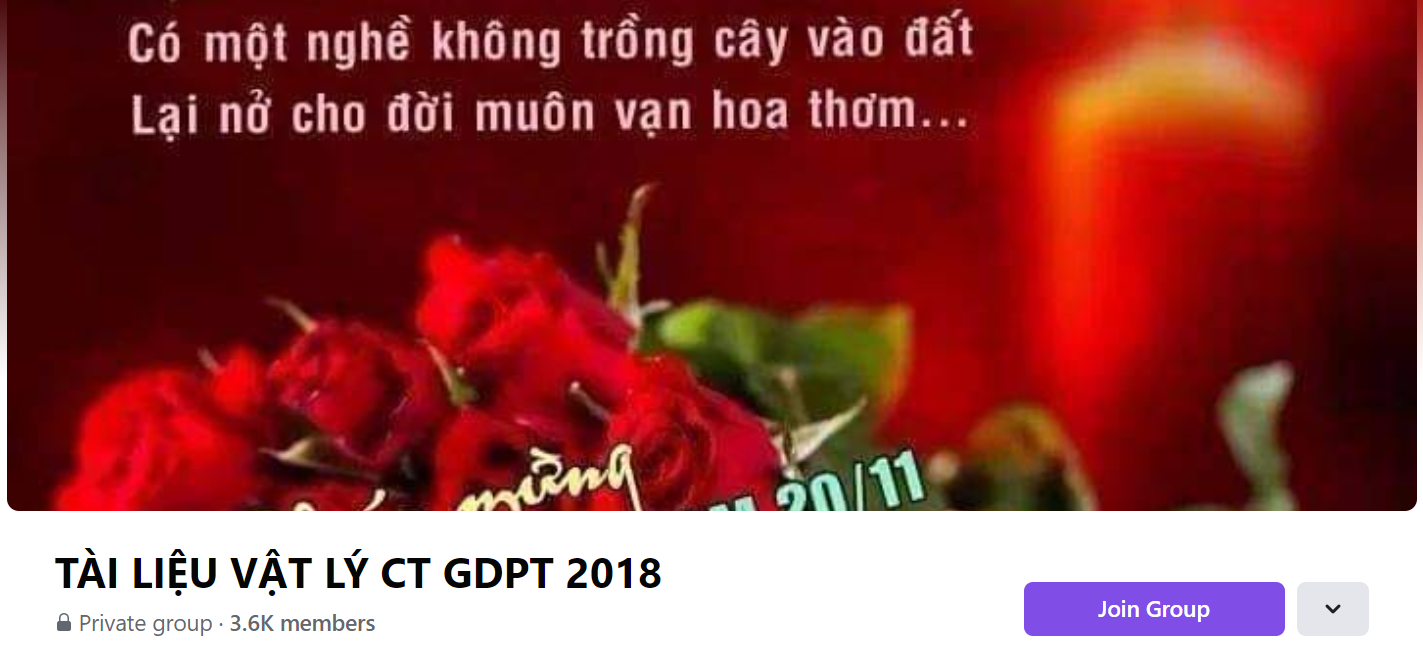 SƯU TẦM: ĐOÀN VĂN DOANH, NAM TRỰC, NAM ĐỊNH
LINK NHÓM DÀNH CHO GV BỘ MÔN VẬT LÝ TRAO ĐỔI TÀI LIỆU VÀ CHUYÊN MÔN CT 2018
https://www.facebook.com/groups/299257004355186